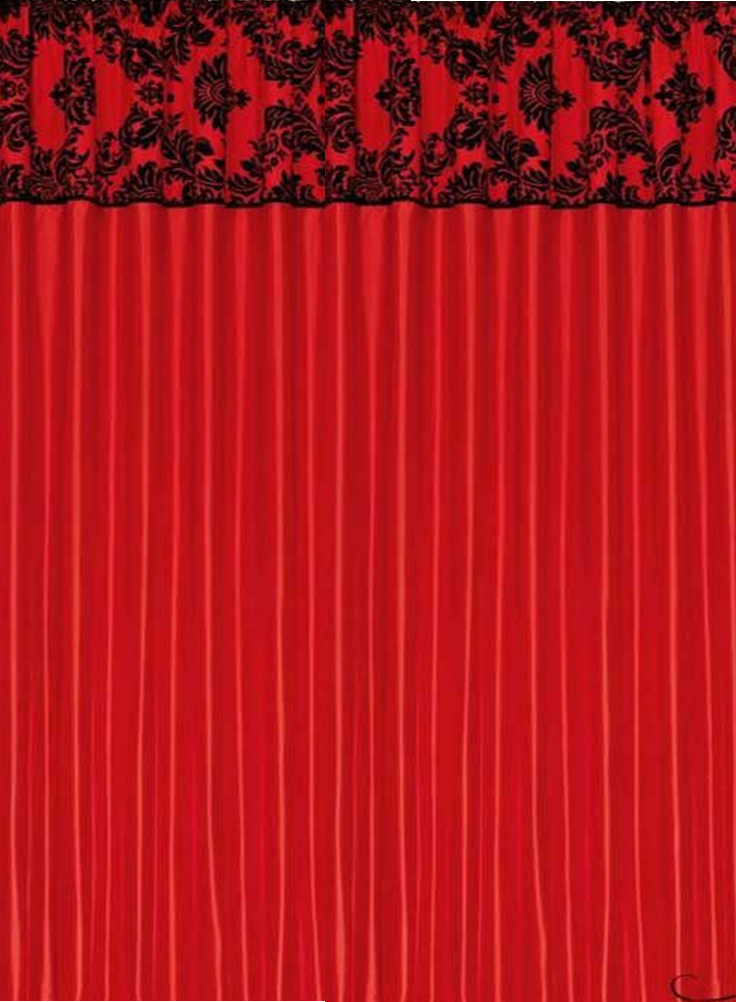 আজকের মাল্টিমিডিয়া ক্লাশে সবাইকে  . . . . . . . . . . . . .
স্বাগতম
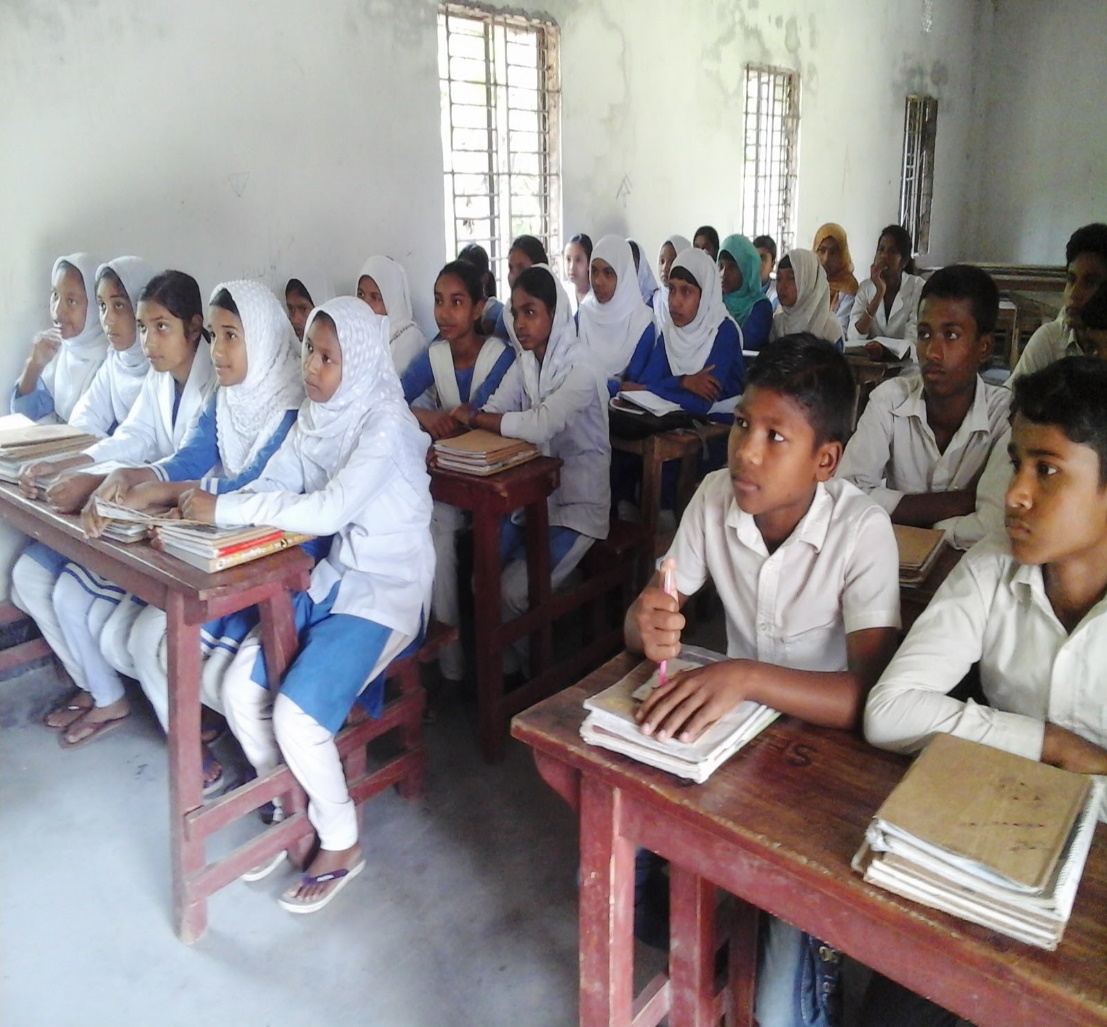 পরিচিতি
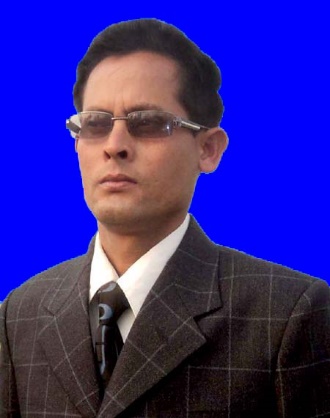 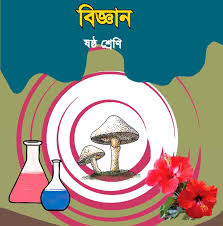 মোঃ আব্দুল মজিদ 
প্রধান শিক্ষক  
ডাঃ চন্দনা উচ্চ বিদ্যালয় 
কালীগঞ্জ, লালমনিরহাট।
শ্রেণিঃ ষষ্ঠ  
বিষয়ঃ বিজ্ঞান 
অধ্যায়- চার   
 পাঠ- উদ্ভিদের বাহ্যিক বৈশিষ্ট্য 
সময়ঃ ৪৫ মিনিট
নিচের ছবিগুলো লক্ষ্য কর -
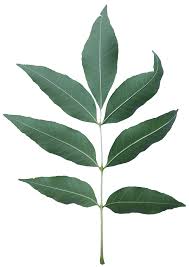 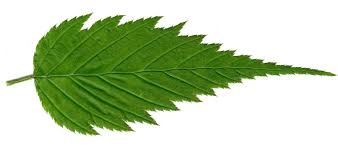 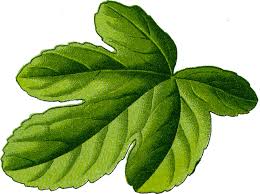 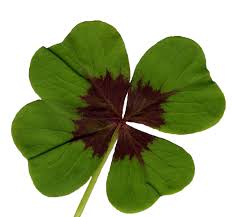 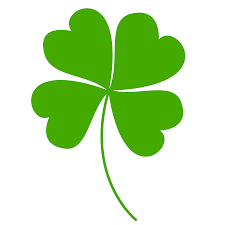 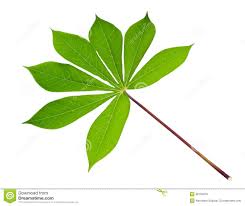 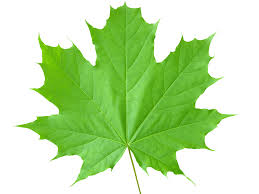 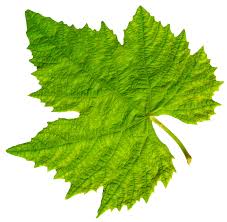 বলতো এগুলো কিসের ছবি ?
সব গুলো পাতা দেখতে কি একই রকম ?
না, বিভিন্ন পাতা বিভিন্ন রকম
তাহলে, আমরা এখানে বিভিন্ন প্রকার পাতা দেখতেছি ।
পাতার
[Speaker Notes: পাঠের প্রতি মনোযোগ আকর্ষণ এবং পাঠ শিরোনাম শিক্ষার্থীদের কাছ থেকে বের করার জন্য স্লাইডে উল্লেখিত দৃশ্য দেখিয়ে সংশ্লিষ্ট প্রশ্নোত্তরের মাধ্যমে অথবা সংশ্লিষ্ট অন্য কোন ঘটনা প্রদর্শন করে সংশ্লিষ্ট প্রশ্নোত্তরের মাধ্যমেও এ কাজটি করা যেতে পারে।]
আজকের পাঠের বিষয়
পত্রের প্রকারভেদ
শিখনফল
পাতা কী তা বলতে পারবে ।
পাতার বিভিন্ন অংশ সম্পর্কে বলতে পারবে ।
পাতার প্রকারভেদ বর্ণনা করতে পারবে ।
পাতার কাজ ব্যাখ্যা করতে পারবে ।
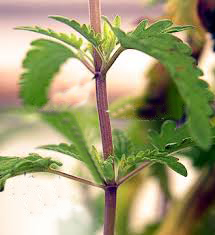 পর্ব থেকে উৎপন্ন পাতা ।
কান্ড বা শাখা-প্রশাখার পর্ব থেকে  পাশের দিকে উৎপন্ন চ্যাপ্টা অঙ্গকে বলা হয় পাতা ।
একটি পাতার বিভিন্ন অংশ
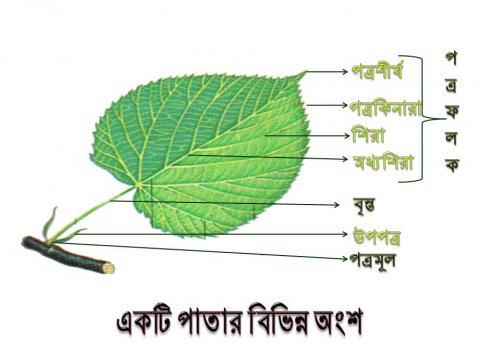 একটি পাতার বিভিন্ন অংশ
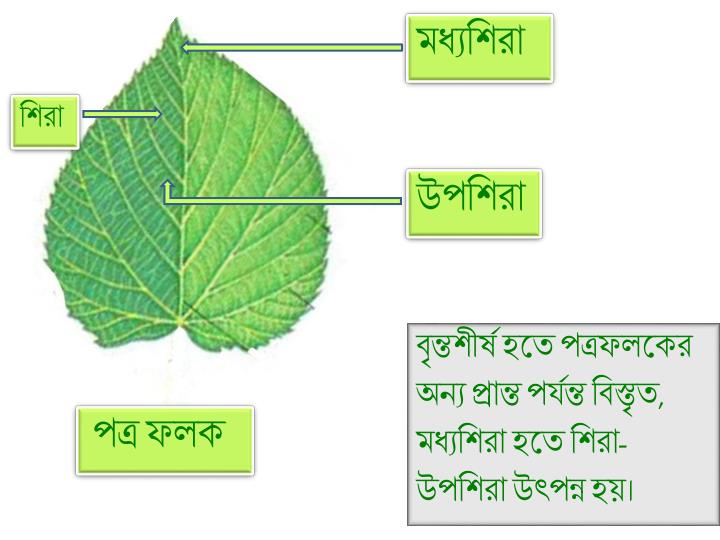 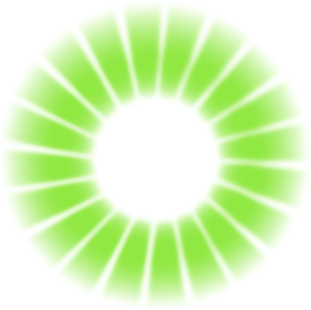 একক  কাজ
সময় 
৪ মিনিট
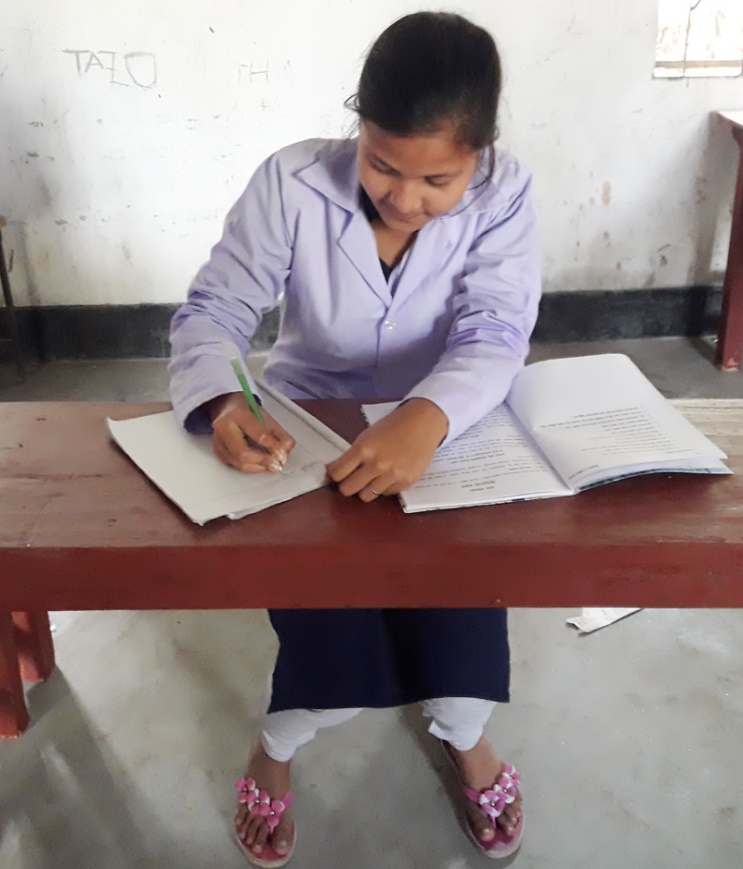 ১।  পত্র বা পাতা কাকে বলে ?
২।  একটি পাতার কয়টি অংশ ?
৩।  পাতার বিভিন্ন অংশ গুলোর নাম লিখ ?
সরল পত্র
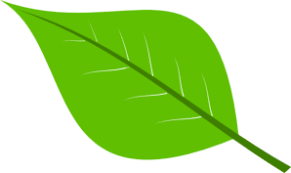 সরল পত্রের বৃন্তের উপরে একটিমাত্র পত্র ফলক থাকে । আম, জাম, কাঁঠাল, বট ইত্যাদি উদ্ভিদের পাতা সরল পত্র । একটি সরল পত্রের কিনারা অখন্ডিত বা অসম্পূর্ণভাবে খন্দিত থাকে ।
যৌগিক পত্র
গোলাপ,নিম,তেঁতুল,সজনে ইত্যাদি উদ্ভিদের পাতা পরীক্ষা করে দেখলে দেখা যাবে যে প্রতিটি পাতায় অনেকগুলো ছোট ছোট ফলক থাকে । এরা অনুফলক । যৌগিক পত্রের ফলকটি সম্পূর্ণভাবে খন্ডিত হয় এবং খন্ডিত অংশগুলো পরস্পর হতে আলাদাভাবে অনুফলক সৃষ্টি করে । অনুফলক বা পত্রকগুলো যে দন্ডে সাজানো থাকে তাকে র‍্যাকিস বা অক্ষ বলে ।
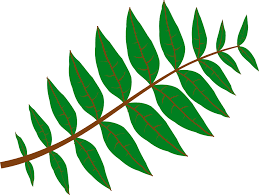 যৌগিক পত্র
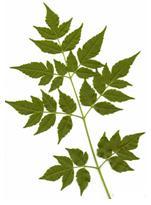 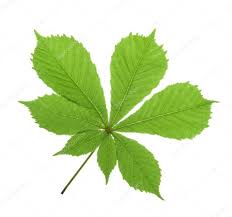 করতালাকার যৌগিকপত্র
পক্ষল যৌগিকপত্র
পত্রকের বিন্যাস অনুযায়ী যৌগিক পত্র দুই ধরণের । যথা- 
(ক) পক্ষল যৌগিক পত্র ও      (খ) করতালাকার যৌগিক পত্র ।
বিভিন্ন প্রকারের যৌগিক পত্র
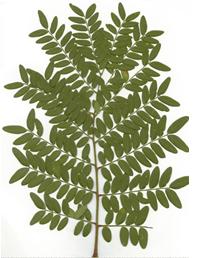 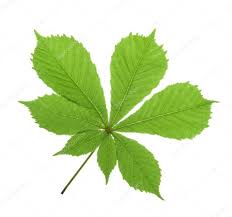 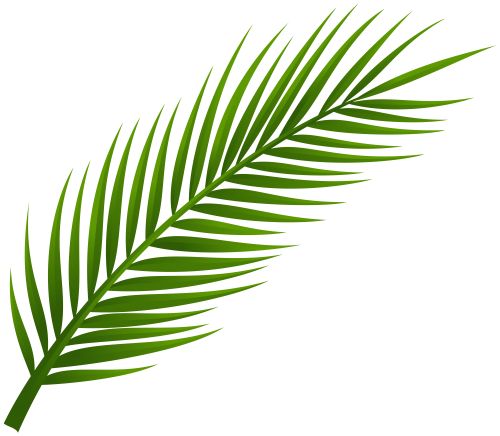 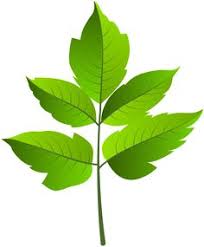 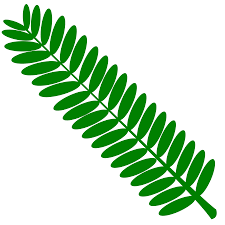 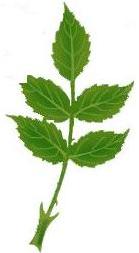 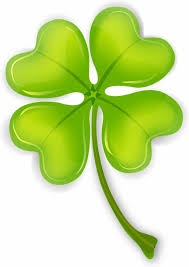 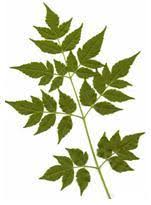 [Speaker Notes: সম্মানীত শিক্ষকগণ শিক্ষার্থীদের সহযোগিতা করার মাধ্যমে পাতা গুলোর বৈশিষ্ট্য নিয়ে আলোচনা করবেন ।]
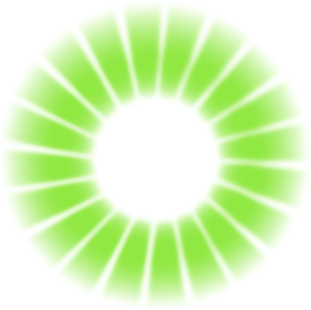 জোড়ায়  কাজ
সময় 
৫ মিনিট
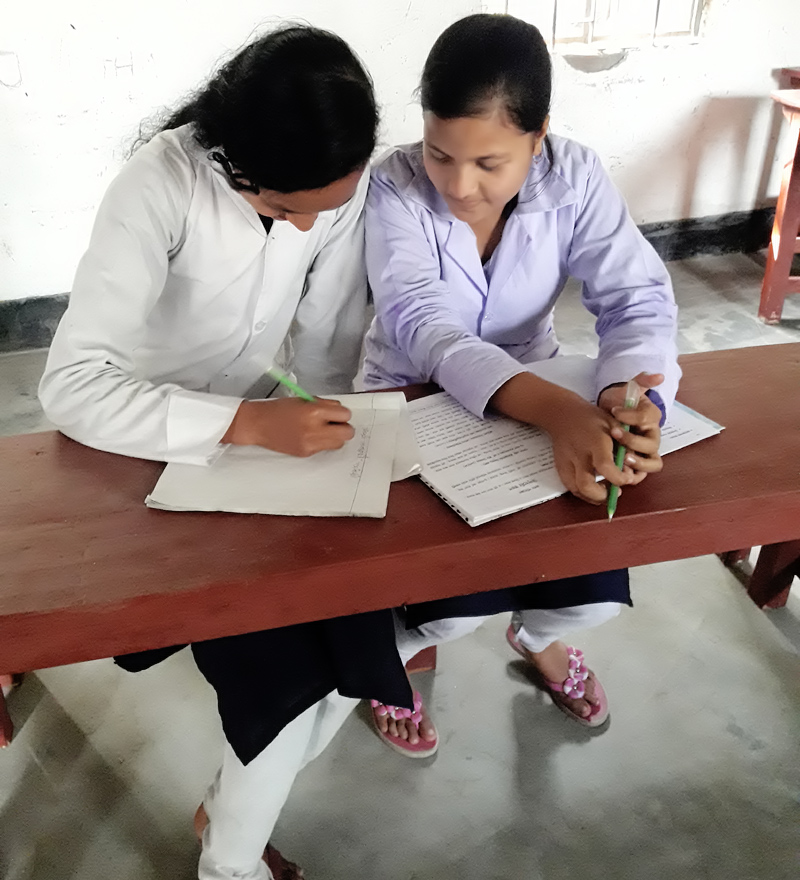 সরল ও যৌগিক পত্রের পার্থক্য লিখ ।
পাতার কাজ
কার্বন ডাই অক্সাইড
অক্সিজেন
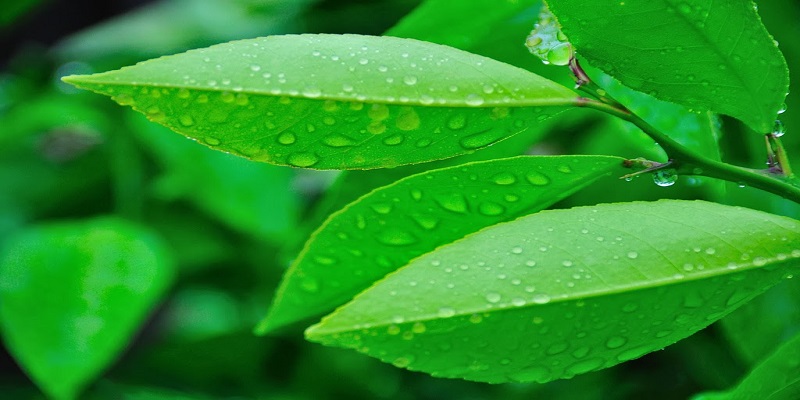 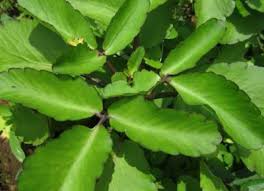 অক্সিজেন গ্যাস ত্যাগ করে ।
কার্বন ডাই-অক্সাইড 
গ্যাস গ্রহণ করে ।
পাতার কাজ
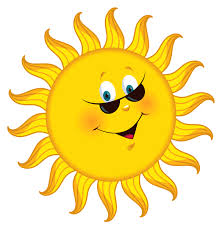 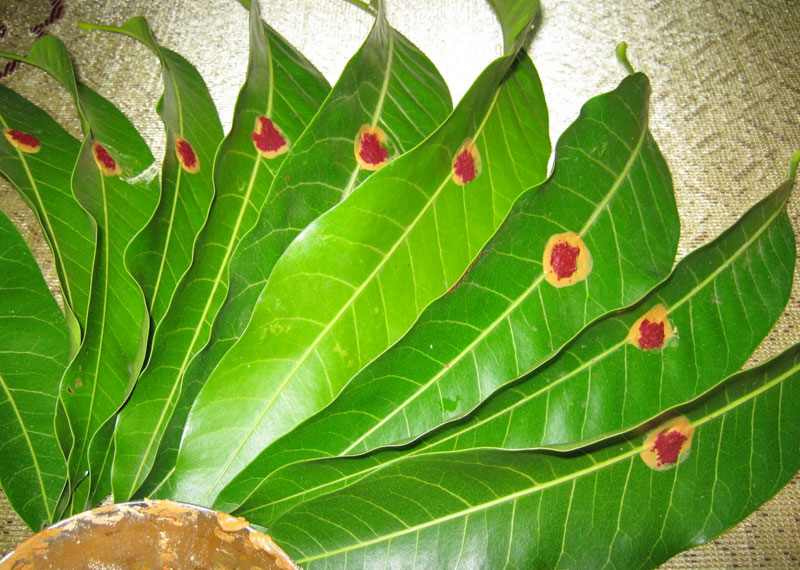 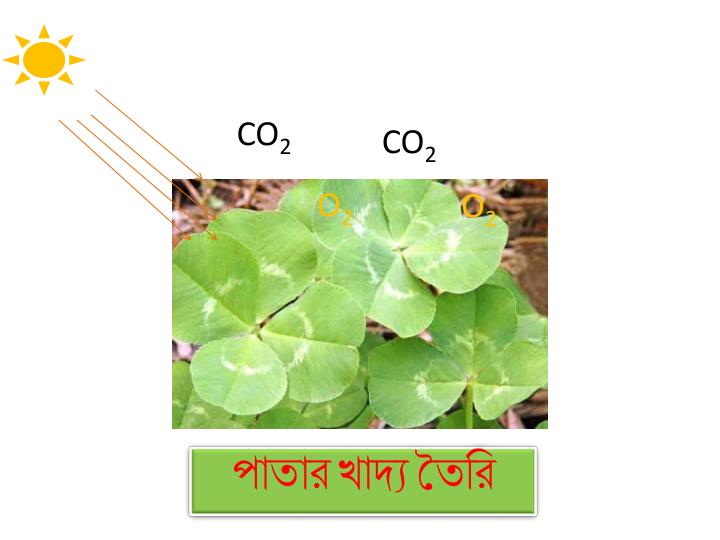 সূর্যালোকের উপস্থিতিতে  খাদ্য তৈরি করে ।
প্রয়োজনের অতিরিক্ত পানি পাতার মাধ্যমে বের হয় ।
এবার একটি ভিডিও দেখি
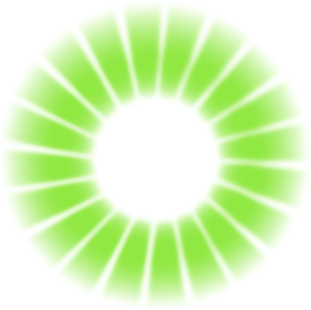 দলীয়  কাজ
সময় 
৫ মিনিট
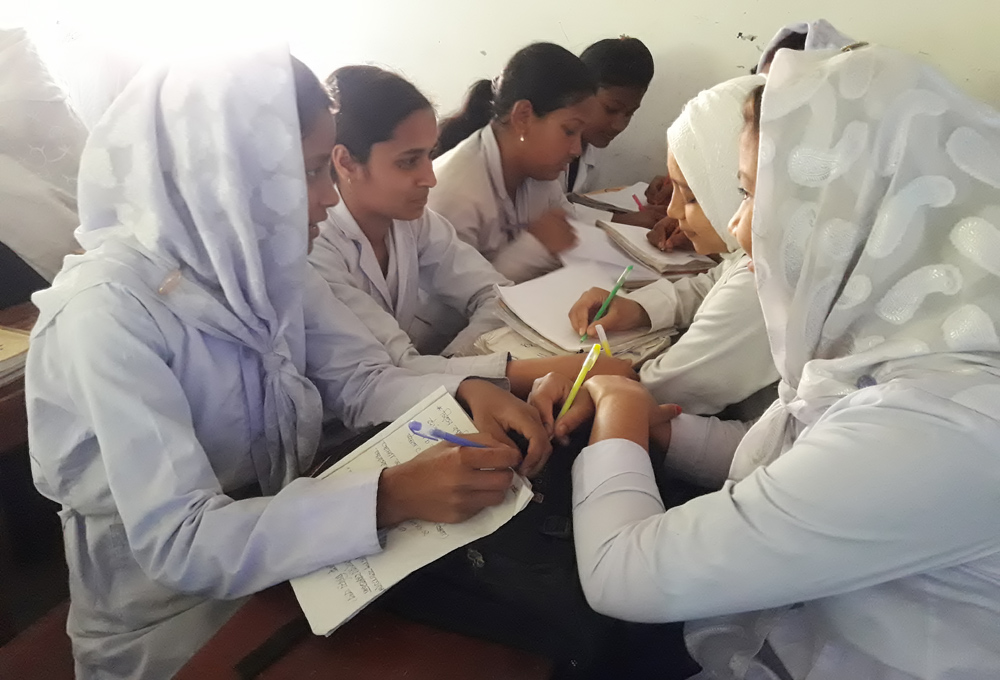 গাছ এবং মানুষের বেঁচে থাকার জন্য পাতার গুরুত্ব অপরিসীম কেন ? বিশ্লেষণ কর।
উত্তর ভুল হয়েছে, 
আবার চেষ্টা করো।
মূল্যায়ন
উত্তর সঠিক হয়েছে, 
ধন্যবাদ।
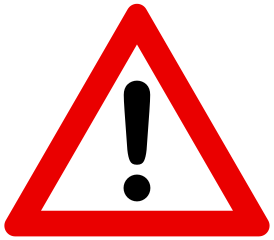 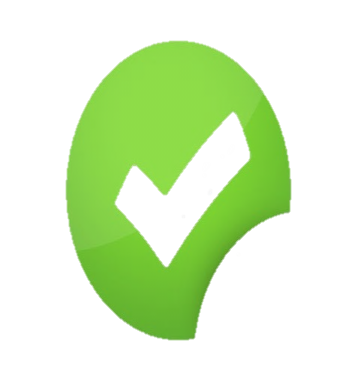 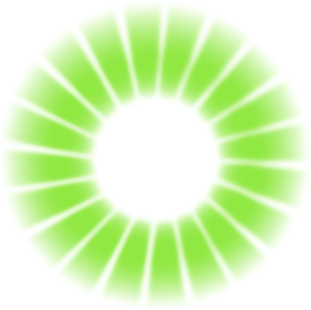 কান্ডের যে অংশ থেকে পাতা বের হয় তাকে কি বলে ?
সময় 
৫ মিনিট
(১)
(২)
পাতাকে কত ভাগে ভাগ করা যায় ?
(খ)  ২ ভাগে
(ক)  ১ ভাগে
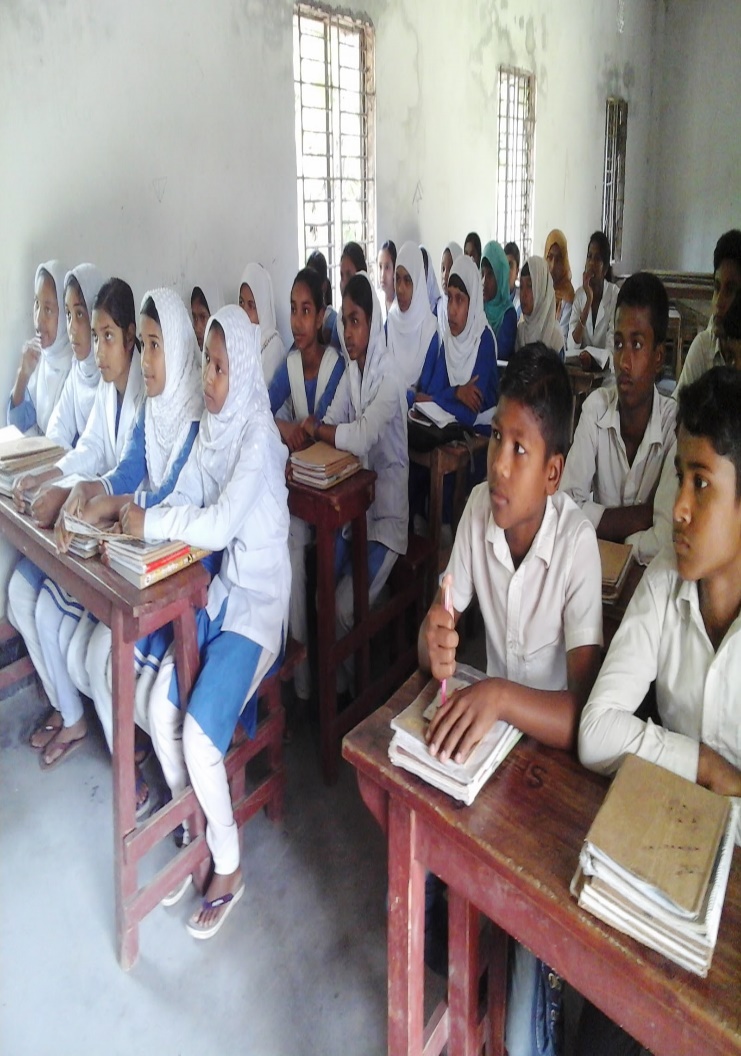 (গ)  ৩ ভাগে
(ঘ)  ৪ ভাগে
(খ)  পর্বমধ্য
(ক)   পর্ব
(গ)  মুকুল
(ঘ)  কক্ষ
[Speaker Notes: এখানে টিগ্রারের ব্যাবহার আছে । মাউস পয়েন্টার দিয়ে প্রত্যেক উত্তরের  উপর ক্লিক করে দেখবেন ।]
সঠিক উত্তরের জন্য এখানে ক্লিক করুন
উদ্ভিদ পাতার সাহায্যে -
নিচের কোনটি সঠিক ?
(ক)  i ও ii
(খ)  ii ও iii.
√
(ঘ) i, ii ও iii.
(গ)  i ও iii
[Speaker Notes: সঠিক  উত্তরের অপশন এ ক্লিক করতে হবে ।]
বাড়ির কাজ
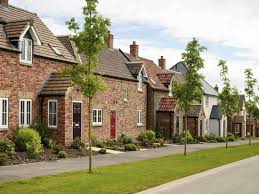 তোমার এলাকার কয়েকটি গাছের পাতা সংগ্রহ করে বিভিন্ন অংশ পর্যবেক্ষন করবে এবং চিহ্নিত চিত্র অঙ্কন করবে ।
শুধু ভাগ্য নয়, মানুষ তার কর্মের মাধ্যমে জীবনকে পরিবর্তন করতে পারে ।
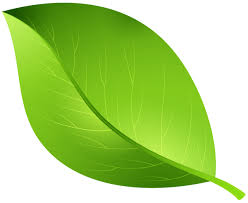 ধন্যবাদ